Conditionals
What shall we study today?
What are conditional sentences?
Conditional sentences are statements discussing known factors or hypothetical situations and their consequences.
conditional clause          +        the consequence
       (if-clause)
Types of Conditional Sentences
Each expresses a different degree of probability that a situation will occur or would have occurred under certain circumstances.
Zero Conditional Sentences
First Conditional Sentences
Second Conditional Sentences
Third Conditional Sentences
Zero Conditional Sentences
Consider the following examples:
If you don’t sleep well, your health suffers.
When people hug each other, they become happier.
Express general truths—situations in which one thing always causes another.
Zero Conditional Sentences
If + Present Simple, ... Present Simple 

If you heat water to 100 degrees, it boils.
First Conditional Sentences
Consider the following examples:
If you rest, you will feel better.
If you set your mind to a goal, you’ll eventually achieve it.
First conditional sentences are used to express situations in which the outcome is likely (but not guaranteed) to happen in the future.
First Conditional Sentences
If + Present Simple, ... will + infinitive 

If it rains tomorrow, we'll go to the cinema.
Second Conditional Sentences
Consider the following examples:
If I inherited a billion dollars, I would travel to the moon.
If I were you, I would not call him first!
Second conditional sentences are useful for expressing outcomes that are completely unrealistic or will not likely happen in the future.
Second Conditional Sentences
If + Past Simple, ... would + infinitive 

If I had a lot of money, I would travel around the world.
Third Conditional Sentences
Consider the following examples:
If you had told me you needed a ride, I would have left earlier.
If I had cleaned the house, I could have gone to the movies.
Third conditional sentences are used to explain that present circumstances would be different if something different had happened in the past.
Third Conditional Sentences
If + Past Perfect,     ... would + have + Past Participle

If I had gone to bed early, I would have caught the train.
Let us recap!
THANK YOU
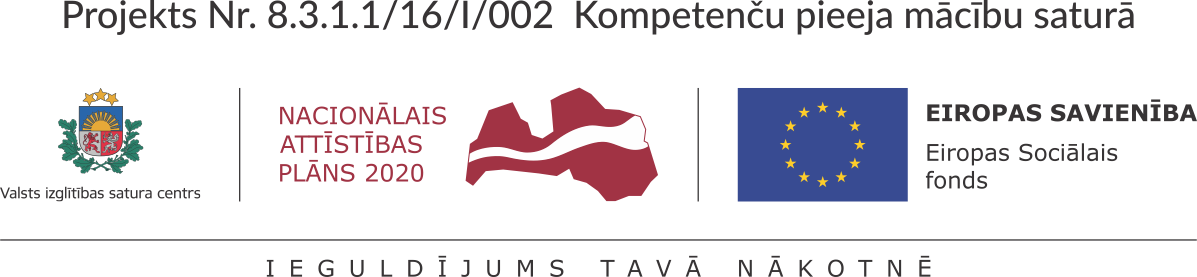